HCCD Construction Improvement Program Update
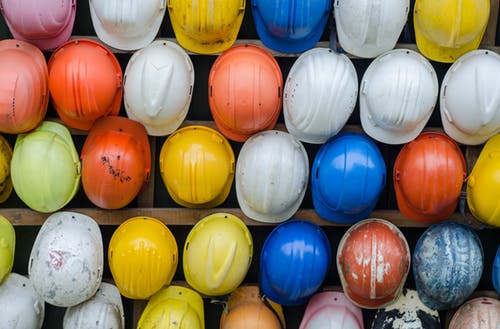 Board Presentation
Presented by:
Joseph Reyes (Director of Construction)  
Rick Bennett (Interim VPAS)
Dec 17, 2019
1
Bond Ratings & Issuances
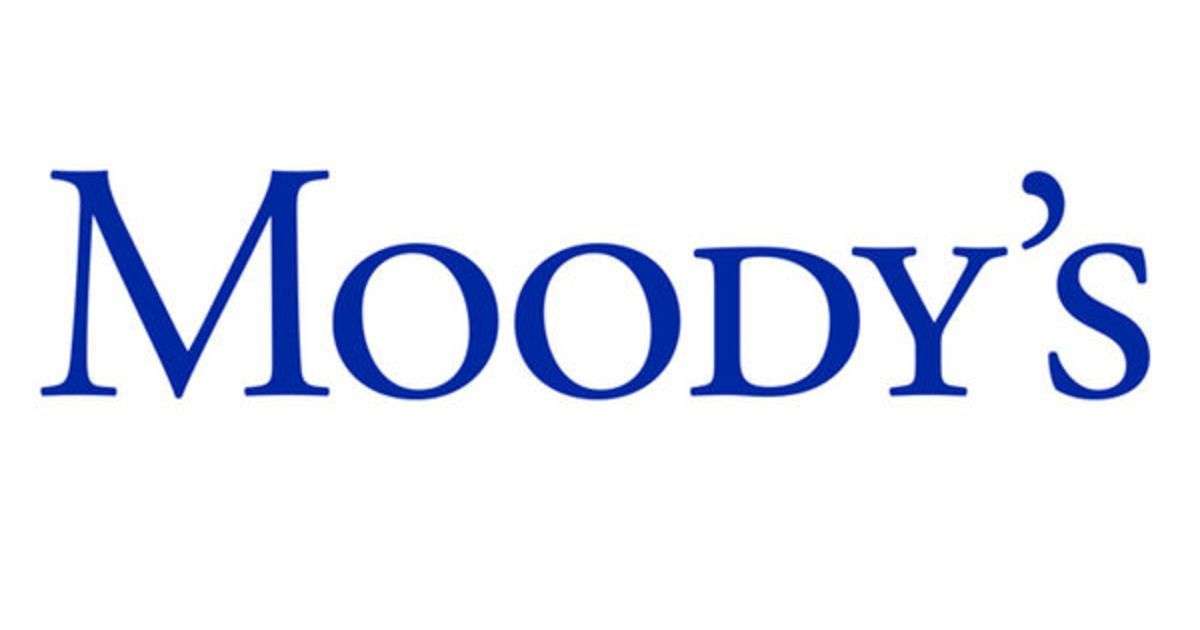 Phase II & III Projects
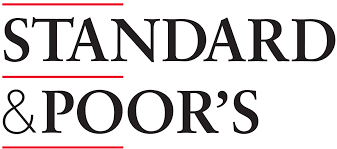 Bond Ratings
AA
Aa2
First issuance: September 2017
 $70,000,000
Second issuance:  Late Spring 2020:  
$70,000,000 (Proposed)
Third issuance Fall 2022:  
$27,000,000
Bond Issuances
2
HCCD Construction Program
Sources of Funds
3
HCCD Construction Program Refresh
*Measure H
											  Holdover
ddddd
4
HCCD Construction Program Refresh
*Measure H	  Holdover
5
Phase 1 
South Monterey County  Education Center (Soledad)
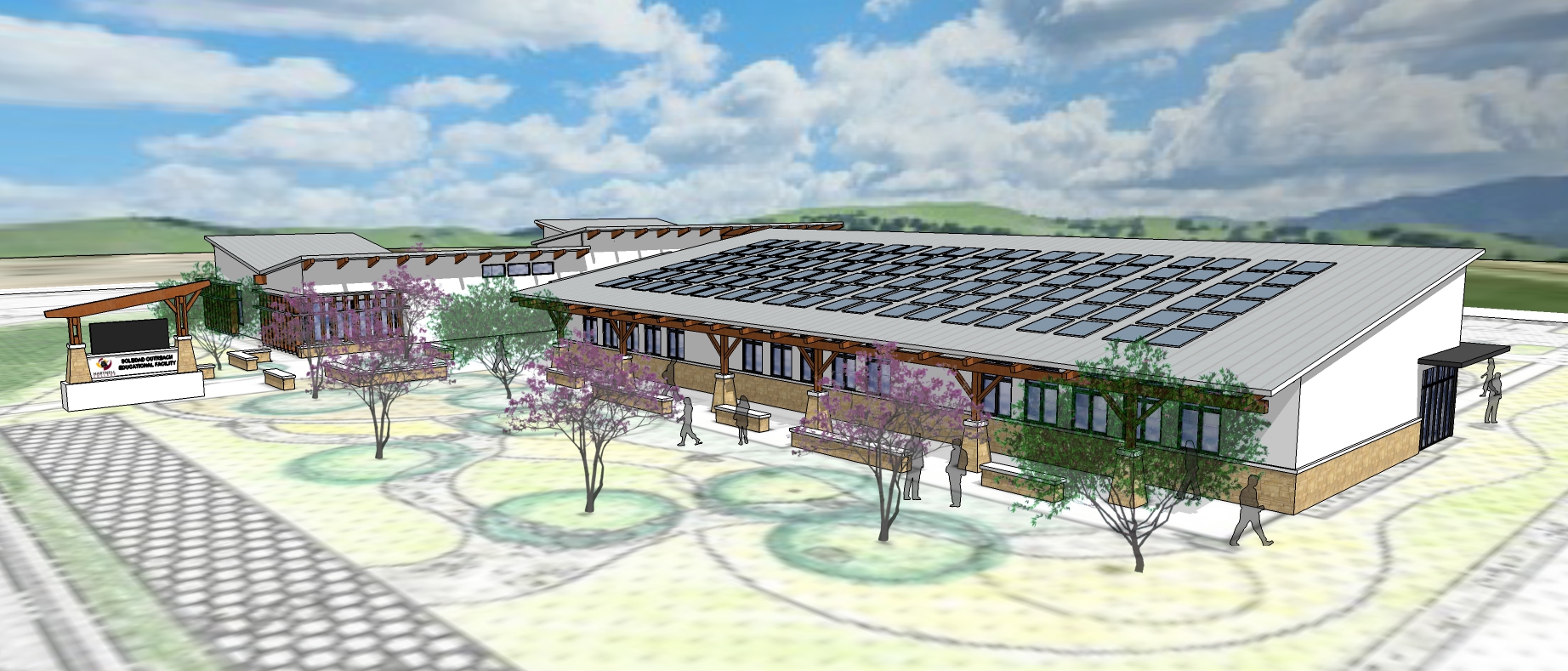 2016 Budgeted Cost 
$13,180,636

Projected Cost 
~$15,815,090

Bid October 2019

Status:  in Construction

Delivery:  Spring 2021
6
Phase 1 
King City Center Expansion
2016 Budgeted Cost 
$8,175,155

Projected Cost
~$ 12, 044,509

Bid Nov. 2019

Status: Construction

Delivery:  Spring 2021
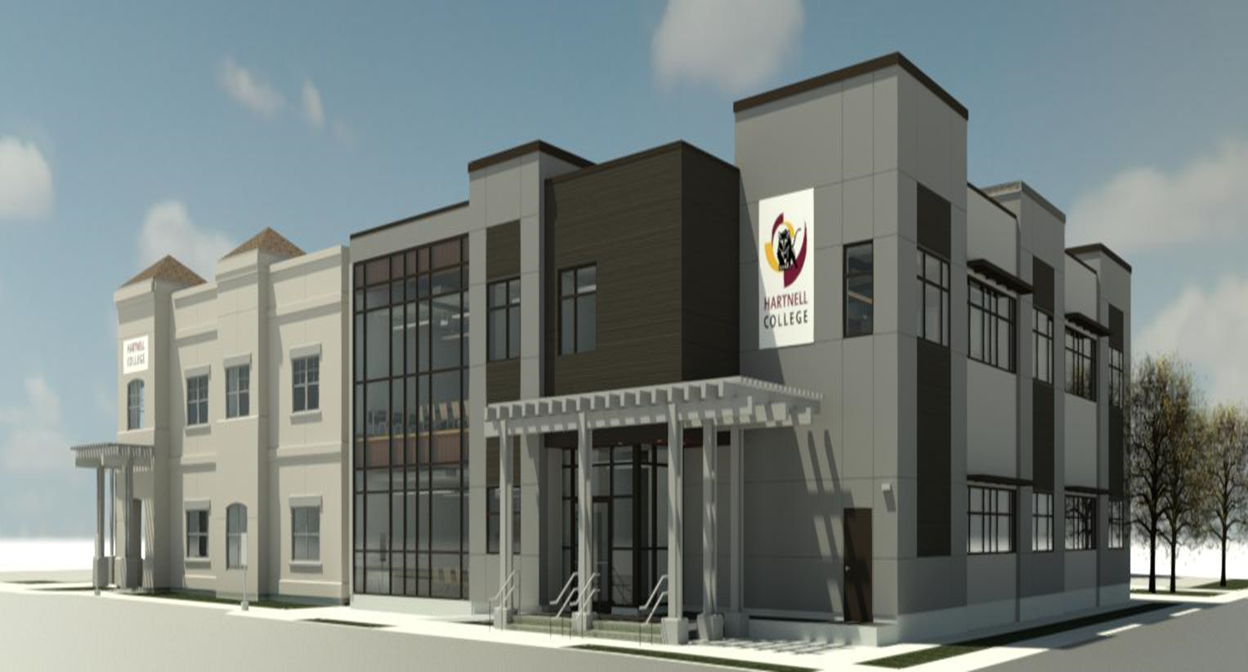 7
Phase 1 
North Monterey County Education Center (Castroville)
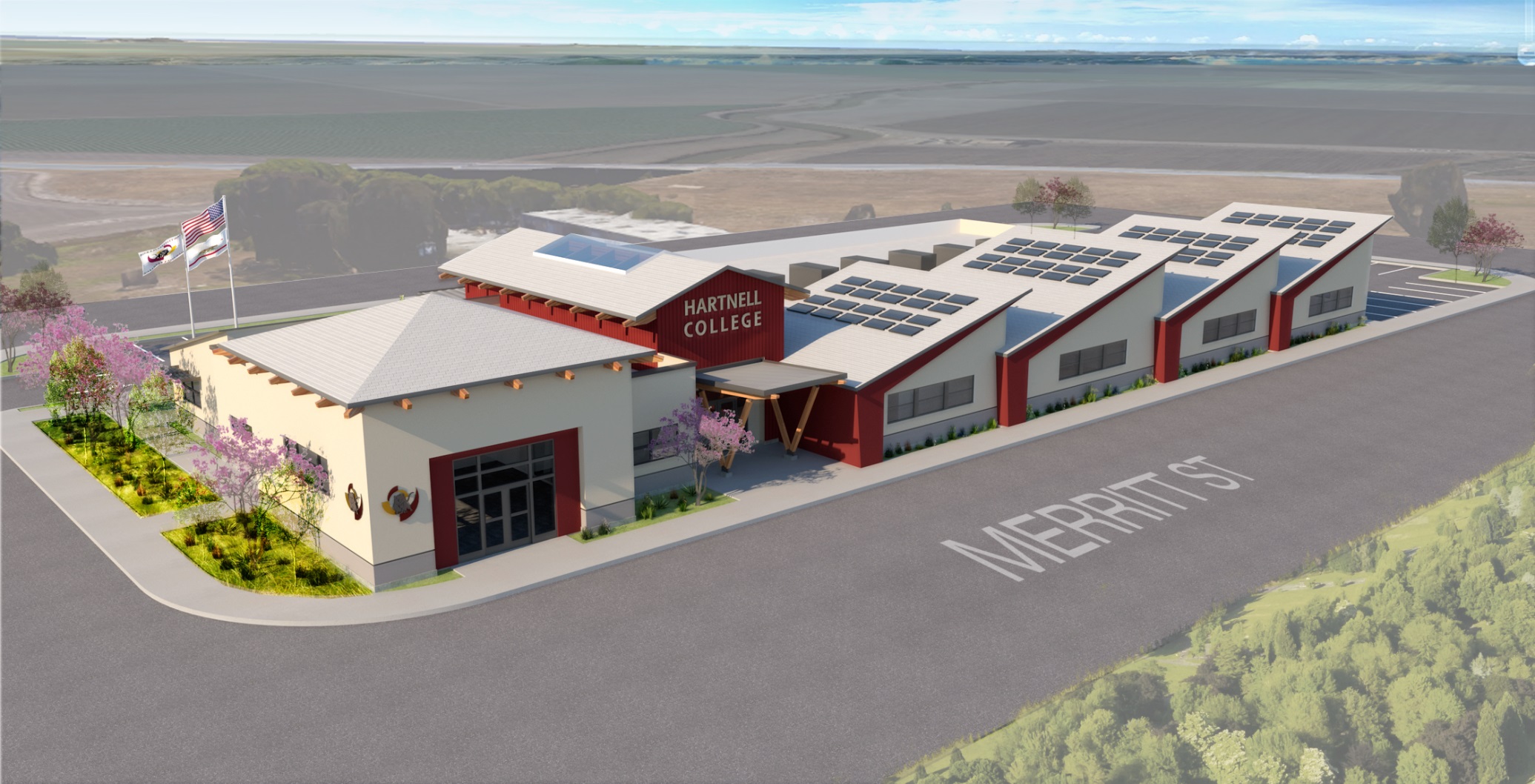 2016 Budgeted Cost
$10,890,176

Projected Cost. 
~$13,090,065

Design Build award spring 2019

Status: Construction Documents (CD’s)

Delivery:  Spring 2022
8
Phase 1 
Buildings D & E, Quad Area Renovation
2016 Budgeted Cost 
$14,382,866

Projected Cost
~$17,430,476

Bid August 2019

Status: Construction

Delivery:  mid 2020
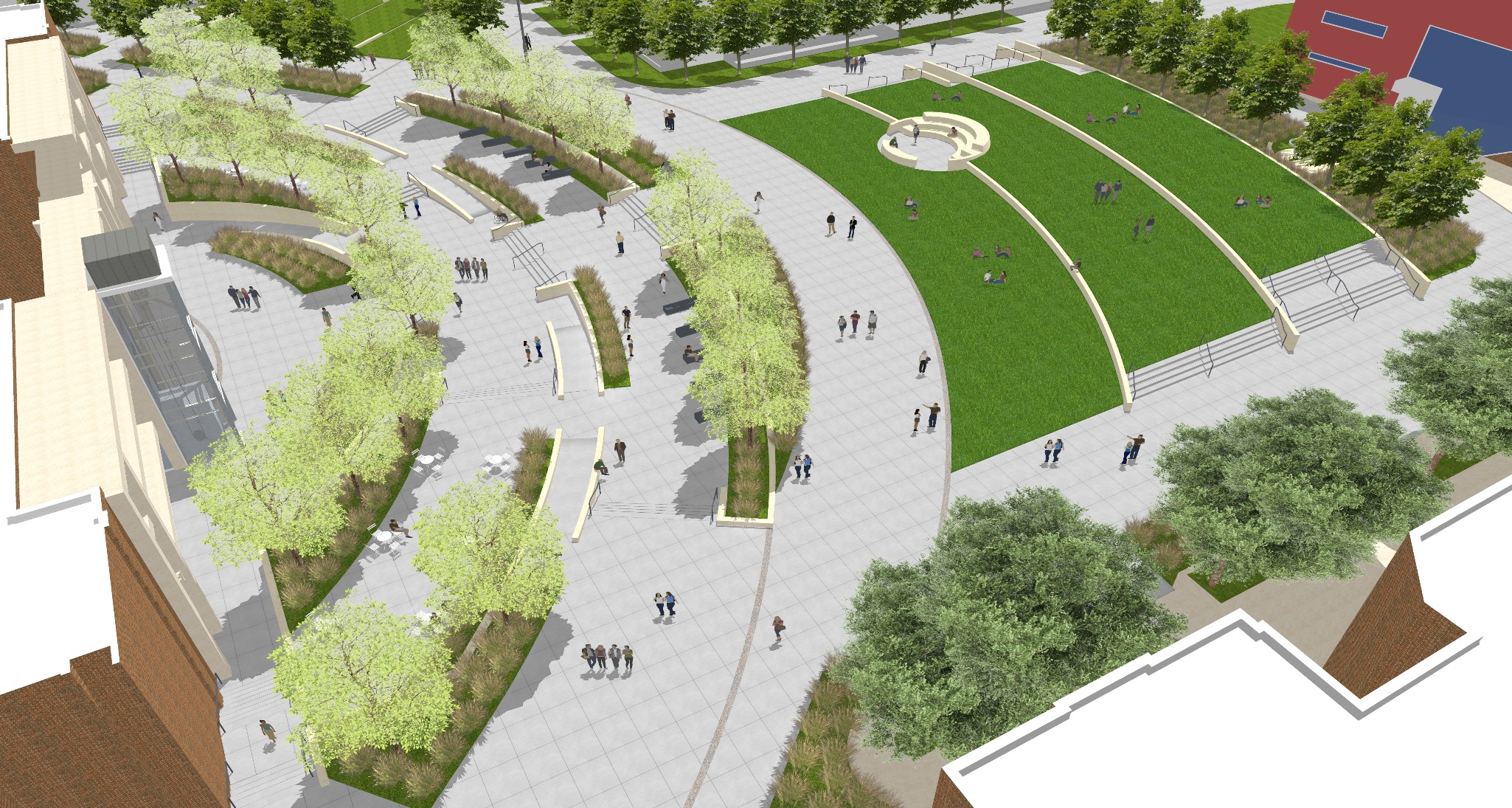 9
Phase 1 
Nursing and Health Science
2016 Budgeted Cost 
     $21,207,321

Projected Cost
~$ 24,728,916

Bid received October 2019

Status:  Construction

Delivery:  Fall 2021
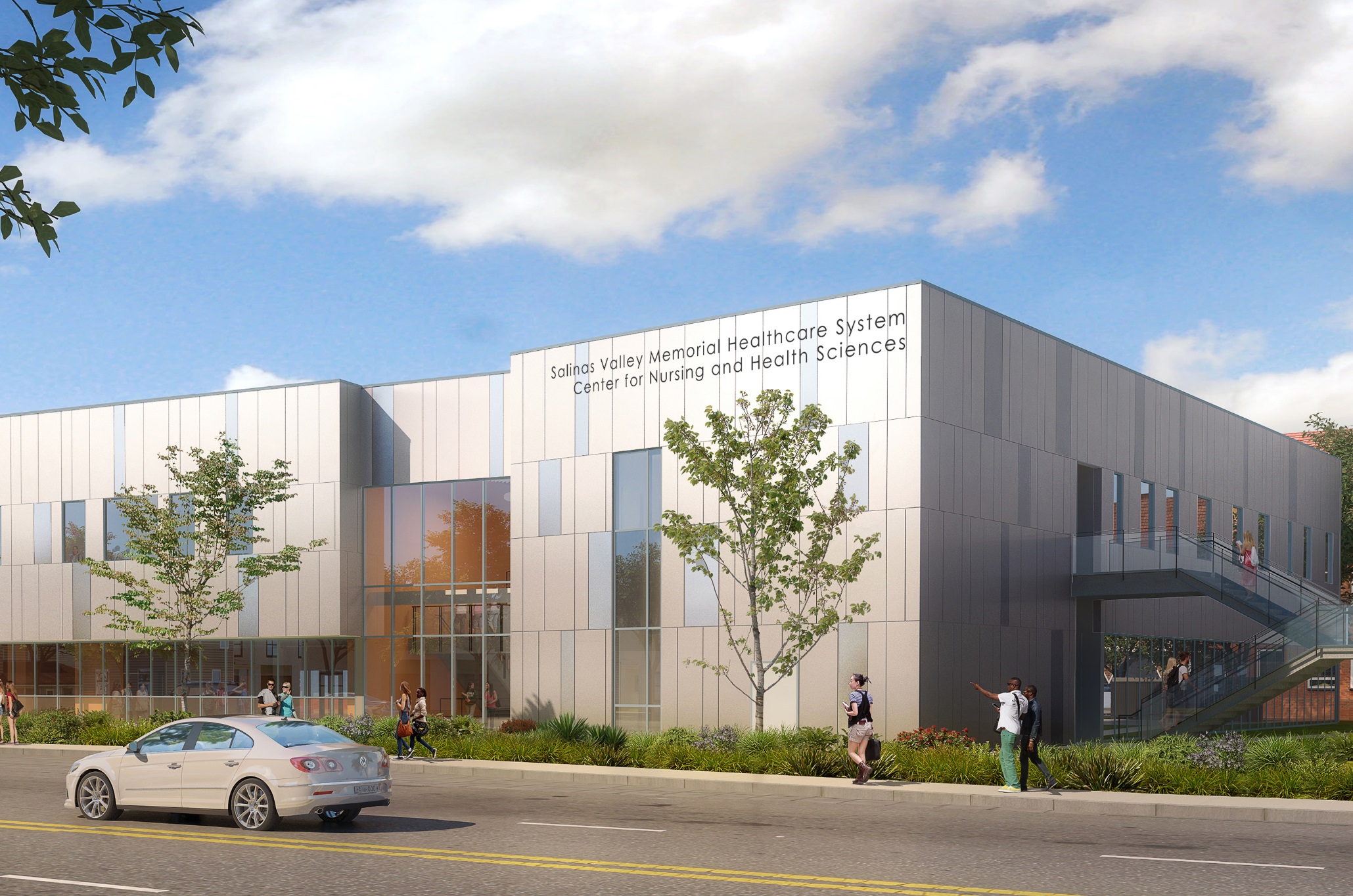 10
Phase II & III Projects (more details)
Phase II Projects – Projected Bids mid 2022
Alisal Campus: Add classrooms and laboratories (new construction)  GSF 20,000 
Renovation of Building J (Visual Arts, built in 1977)  GSF 25,175
Renovation Building K (Performing Arts , built in 1979) GSF 43,645 
High Schools Partnership (Partner with Distrct high schools to improve and renovation science classrooms and labs for support joint use to support dual enrollment)
Practice Football Field (replace grass with artifical turf)

Phase III Projects
Building F, G & H (Main Gym built in 1974, Aux Gym built 1938 & Weight room. GSF 74,017 FPP/IPP submitted in July 2019.  State match 50%. 
Building N (Merrill Hall former science building built 1964) GSF 43,337 
High Schools Partnership
11
Cost Mitigation & Funding Strategies
General Obligation Bond (Nov 2020) State Matching funds—for Blds. FGH.  
Unspent 10% contingency owner’s allowance
Interest Funding
Bundling of Projects
Continued use of in-house staffing
RDA Funding
Foundation Funding 
Special Assessment District.  Dolinka group.
12
HCCD Fiscal Status of Construction Program
Five projects bid to date 
 50% of Program 
Six Projects remaining to be bid 
50% of Program
13
Fiscal Health Analysis Summary 
cc.
14
HCCD Fiscal Status of Construction Program
Thank you for your time 

Questions, Comments
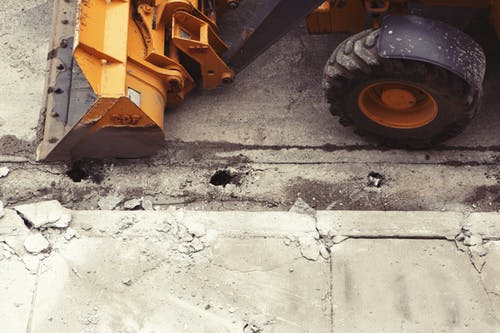 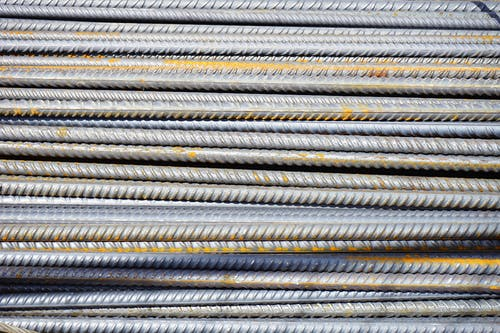 15